MERC:medical education & research costsMinnesota’s Clinical training support Program
Mark Schoenbaum
Minnesota Department of Health
August 25, 2014
Original MERC Principles
Medical education benefits society at large, not just direct health care stakeholders.
The cost of medical education should not be borne by only a few hospitals or medical centers, but fairly allocated across the health care system.
1995 MERC Task Force
Teaching institutions should be responsive to evolving workforce needs related to specialty, profession and skill mix;

Health workforce should support cost, access and quality goals;

Public policy incentives should be developed to promote training of generalists, resolve maldistributions, and influence gender/diversity mix.
MERC Formula Timeline
MERC 1998-2003:	100% Cost per FTE

PMAP 2001-2003:	50% Cost per FTE 					50% MA volume

2004-2007:		67% cost per FTE, 33% MA volume
				10% discretionary fund

2007-2013: 		100% MA volume
				20% bonus for high volume
				
2014 - on: 		100% MA volume
				10% bonus, ends in 2016

Roughly $600M distributed since 1998
MERC – Where the funding comes from each yearFY2015 Base Budget - $79.99 million
MERC Fund – Where the funding goes each yearFY2015 Base Budget - $79.9 million
MERC Funds outside the formula
Public program funds from DHS:
$2,157,000 to the University of Minnesota Board of Regents for the purposes in sections 137.38 to 137.40;
$1,035,360 to Hennepin County Medical Center for clinical medical education;
$17,400,000 to University of Minnesota for purposes of medical education;
$1,121,640 to clinical education dental innovation grants 

Health Care Access Fund:
$1,000,000 to family medicine residency programs outside the 7-county metro area focused on training of family medicine physicians to serve non-metro communities.
MERC Formula Funds – 2014 base
MERC Formula 2014 - present
Training site must be a Medicaid provider
Funds divided based on relative Medicaid volume among all applicants
Outlier limiters:
Site must have at least .1 trainee FTE
No sites shall receive a grant per FTE trainee that is in excess of the 95th percentile grant per FTE across all sites
No site can receive more than its reported expenditures
Bonus to largest sites phased out
20% through FY 13, 10% in FY 14 & 15, 0% thereafter
MERC Eligibility
Accredited clinical education programs for:






Site must be funded in part by patient care revenues and be a Medicaid site
Use of MERC Funds
Funds flow from MDH –> Sponsoring Institution –> Training Site

Funds must be spent on clinical training

Sites must report their expenses
2014 MERC Distribution
369 distinct sites received MERC funds
 83.9% of funding to hospitals
 10.9% to physician clinics
   2.5% to Pharmacies
   1.1% to Federally Qualified Health Centers
   0.1% to Dental Clinics
 71.1% of grant to Hennepin/Ramsey counties
2014 MERC DistributionTop 20 Grant Recipients
2014 MERC DistributionGrant Ranges
The table below shows the number of sites and FTEs within specific grant ranges. Facilities     receiving a grant less than $5,000 qualified only for cigarette tax funds.
* 252 additional applicants qualified for a grant under $1,000 and received no funds
Contact Information
Mark Schoenbaum


mark.schoenbaum@state.mn.us , 651-201-3859
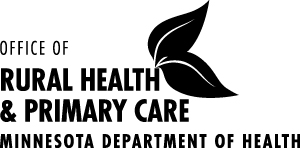